Chongqing University of Technology
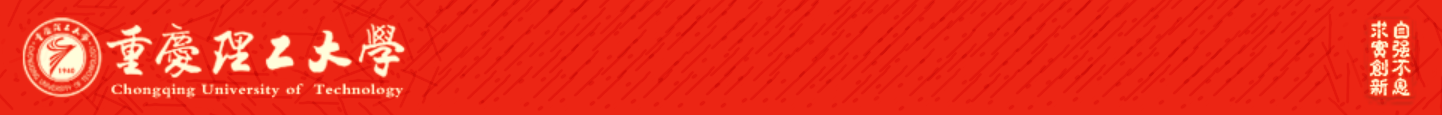 ATAI
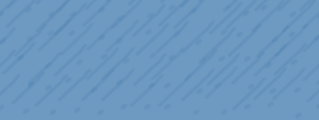 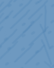 Advanced Technique of Artificial  Intelligence
Chongqing University of Technology
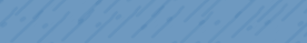 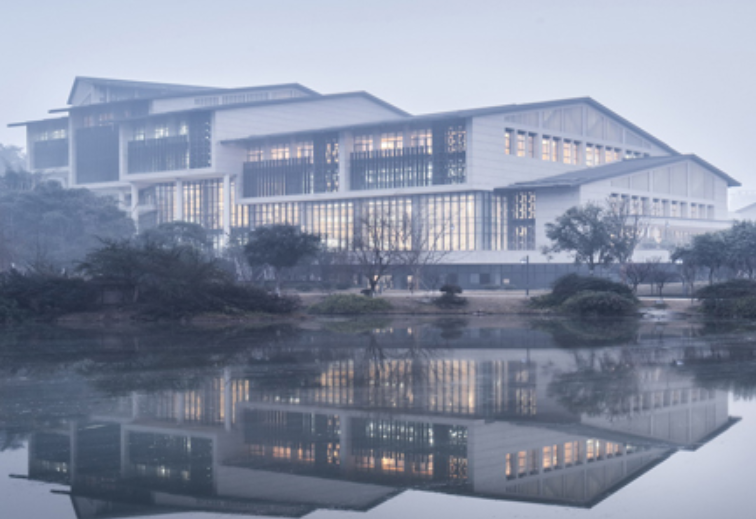 Graph Convolutional Networks for Text Classification
The Thirty-Third AAAI Conference on Artificial Intelligence (AAAI-19)
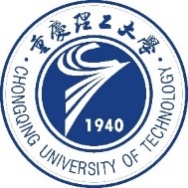 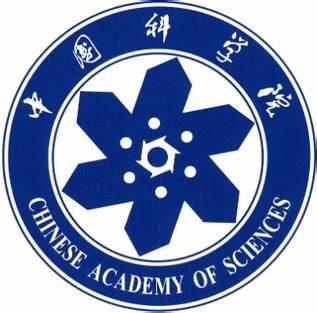 Reported by Haoming Wu
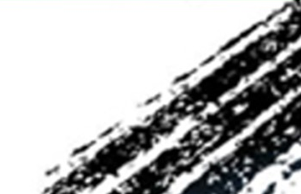 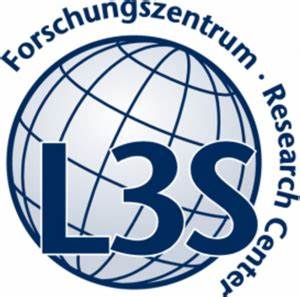 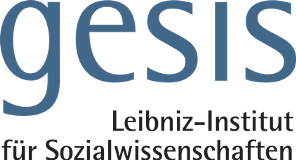 1
Chongqing University of Technology
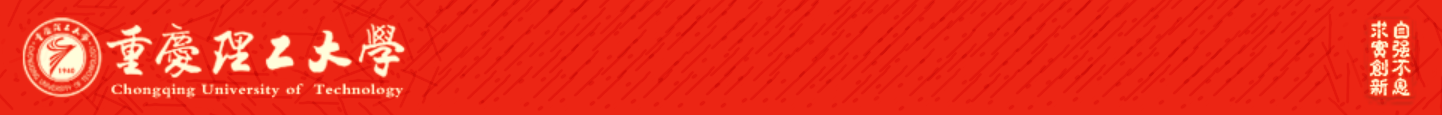 ATAI
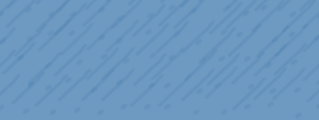 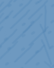 Advanced Technique of Artificial  Intelligence
Chongqing University of Technology
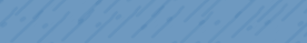 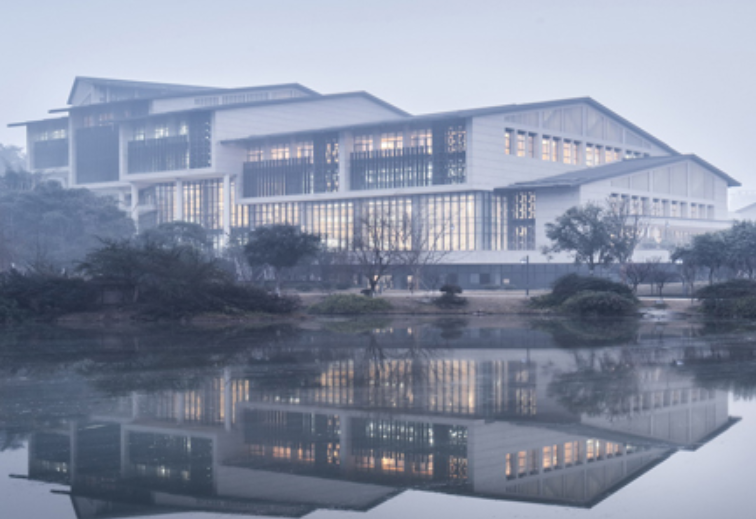 1.Introduction
2.Method
3.Result
4.Advantage and Disadvantage
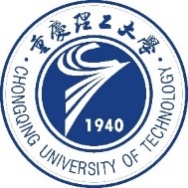 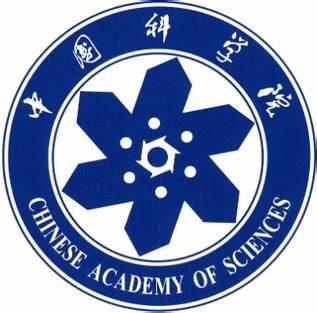 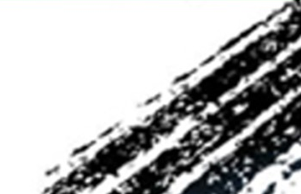 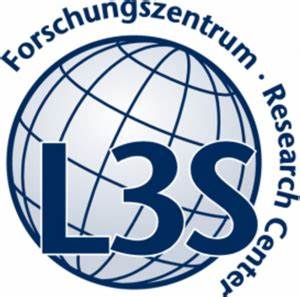 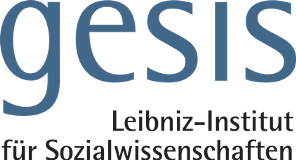 2
Introduction
Text classification is a fundamental problem in natural language processing (NLP).
opinion mining
news filtering
spam detection
A lot of research has been done before this.
hand-crafted features
deep learning models
graph neural networks
Recently,graph neural networks or graph embeddings has attracted wide attention.
Method
图片来源于网络
Method
图片来源于网络
Method
图片来源于网络
Method
Convert to formula
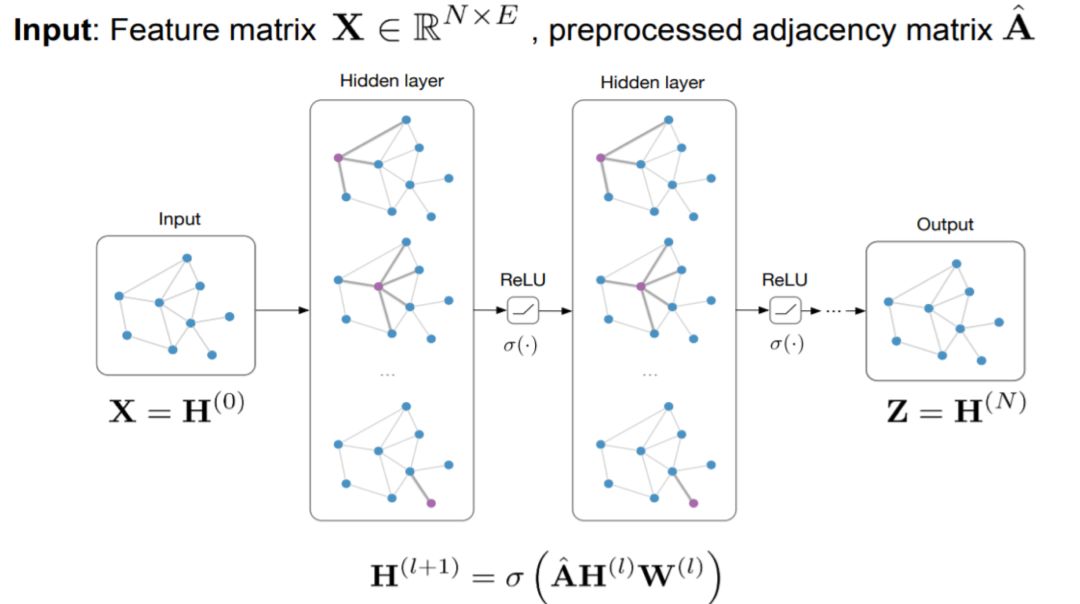 图片来源于网络
Method
Result
Result
Classification effect on 20ng
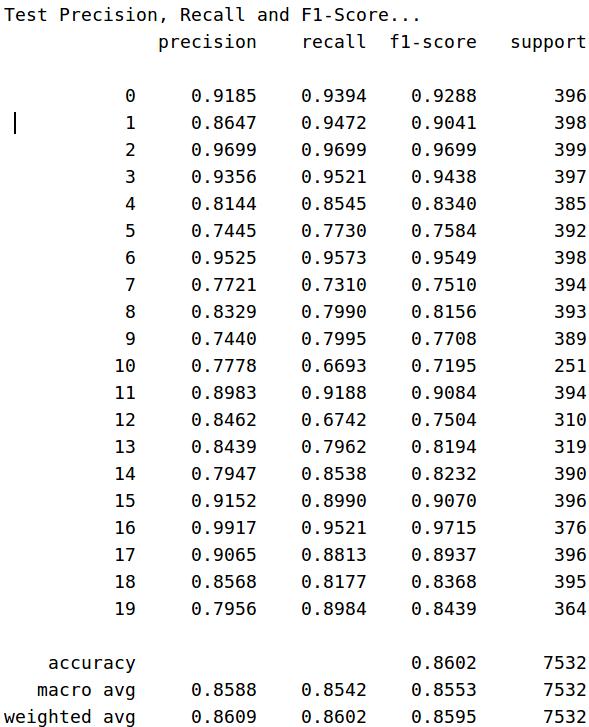 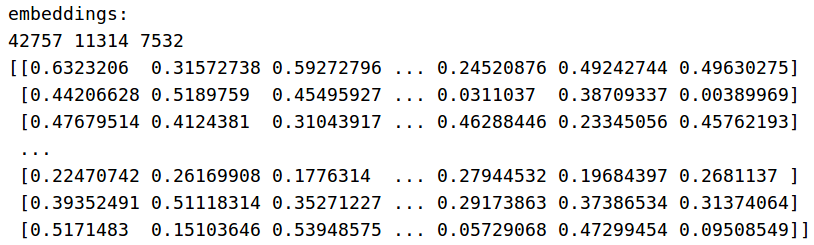 Result
Advantage and Disadvantage
Advantage
This is the first study to model a whole corpus as a heterogeneous graph and learn word and document embeddings with graph neural networks jointly. 
Our method also learns predictive word and document embeddings automatically.
Disadvantage
Ignore the order factor between words and words.
Cannot deepen the number of network layers.